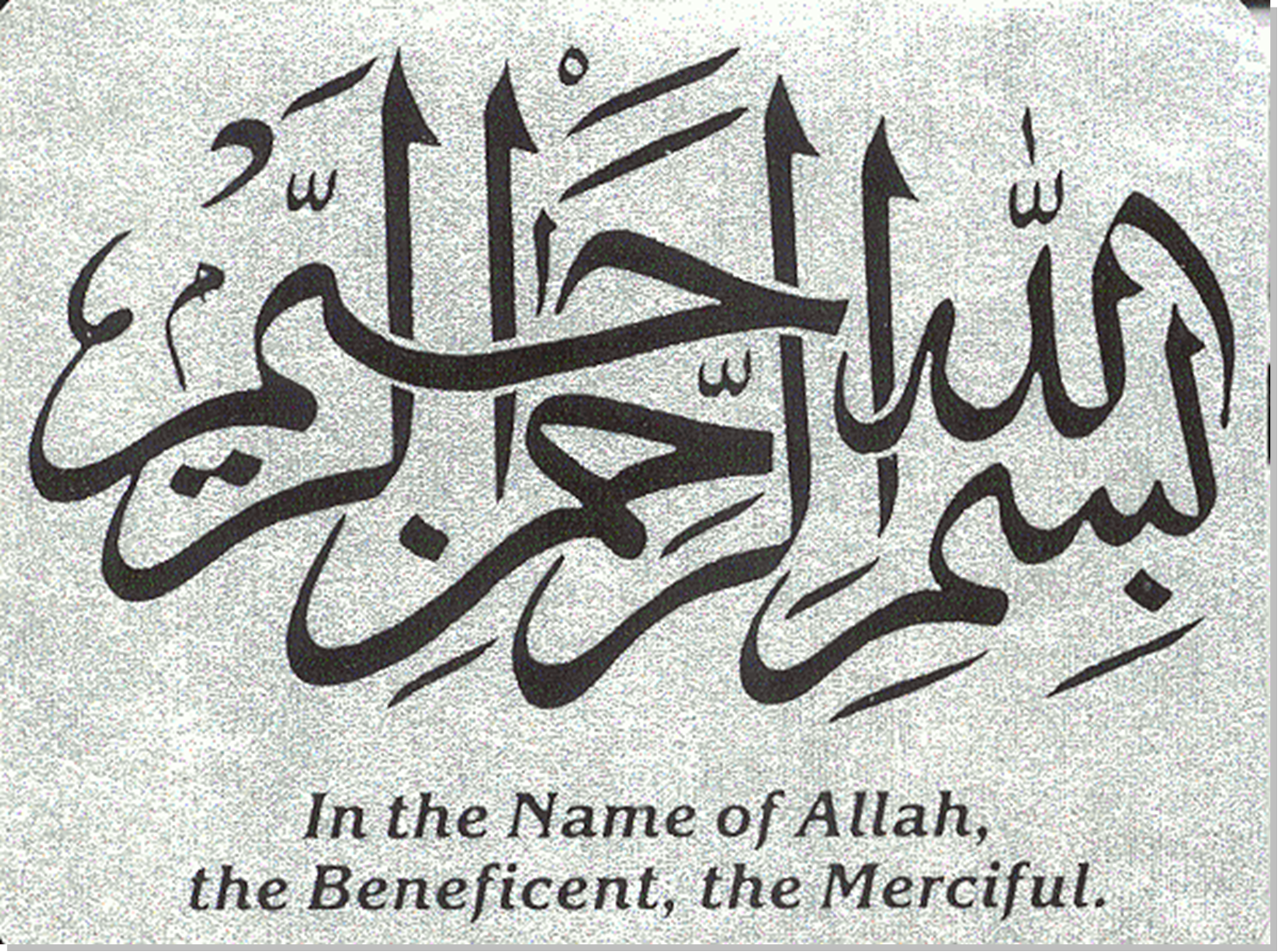 Ischemic Heart Disease
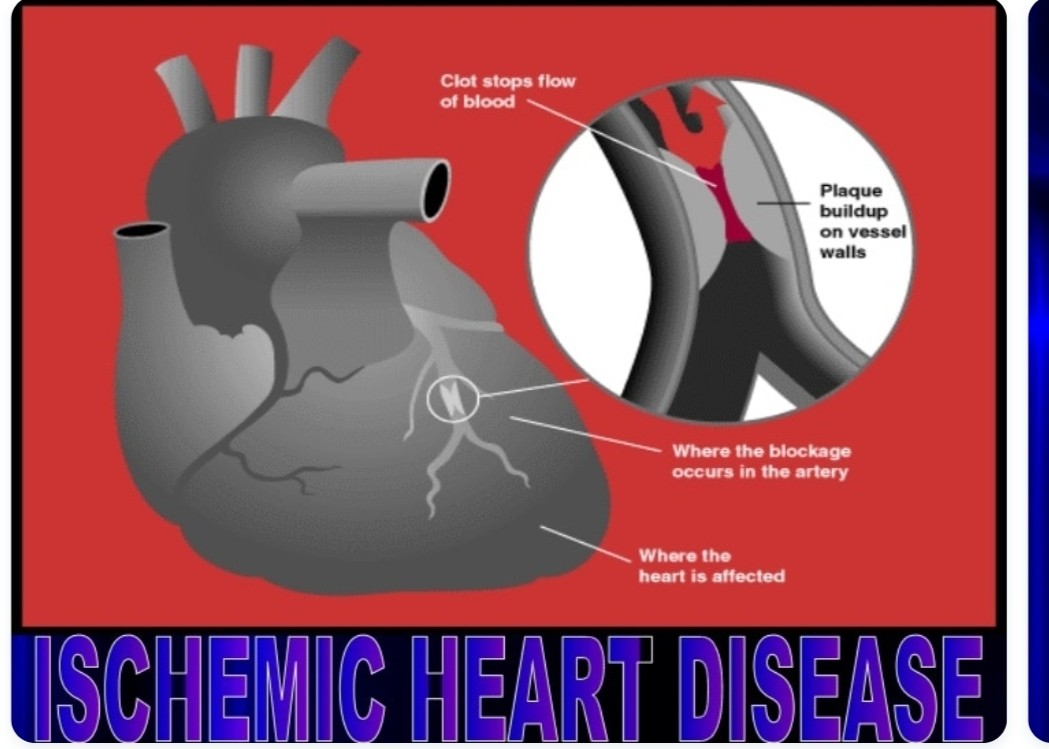 Dr. Abrar Akbar
Associate Professor
UNIVERSITY MOTTO, VISION, VALUES & GOALS
MISSION STATEMENT
 To impart evidence-based research-oriented health professional education 
 Best possible patient care
 Mutual respect, ethical practice of healthcare and social accountability.

 VISION AND VALUES
 Highly recognized and accredited centre of excellence in Medical Education, 
      Using evidence-based training techniques for development of highly 
      Competent health professionals, who are lifelong experiential learner and are 
      Socially accountable.
GOALS

      The Undergraduate Integrated Learning Program is geared 
          to  Provide you with quality medical education.

      Provide thorough grounding in the basic theoretical 
          concepts underpinning the practice of medicine. 
 
•    Develop and polish the skills required for providing medical
      services at all levels of the Health care delivery system. 

•     Help you attain and maintain the highest possible levels of 
       ethical and professional conduct in your future life. 

•    Kindle a spirit of inquiry and acquisition of knowledge to help
      you attain personal and professional growth & excellence.
SEQUENCE OF LGIS
Learning objectives
Definition
Integration with pathophysiology
Types and risk factors of Ischemic heart disease
Related Clinical Features
Complications
Investigations
Management
Research articles related to topic
Ethics
LEARNING OBJECTIVES
AT THE END OF THIS LECTURE STUDENTS SHALL BE ABLE TO LEARN:

 Definition and causes of Ischemic heart disease
Classification of Ischemic heart disease
Pathophysiology of Ischemic heart disease
Signs and symptoms of Ischemic heart disease
Investigations
Medical and Surgical management
Recent advances
Ethics
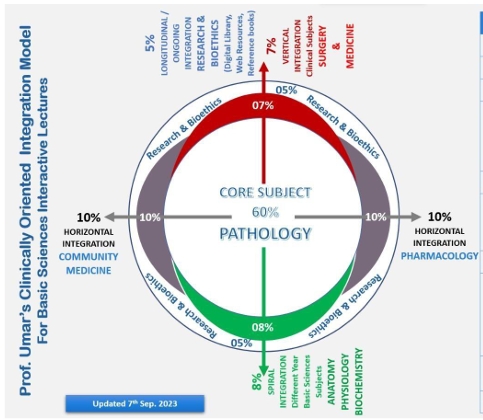 Definition:
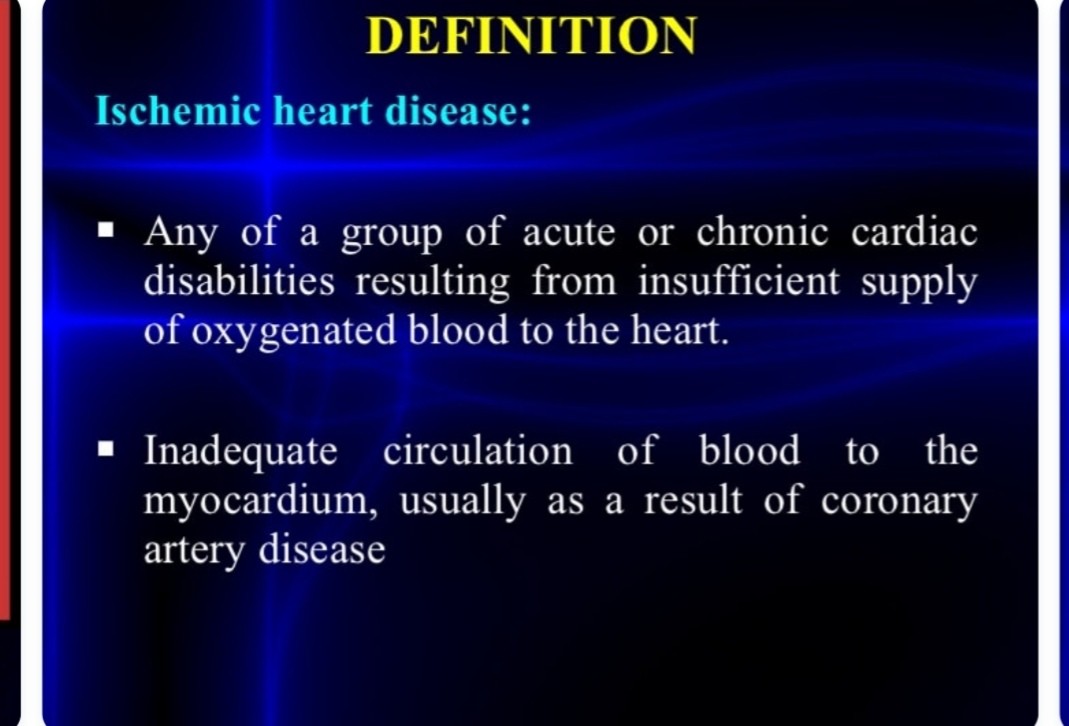 Risk factors:
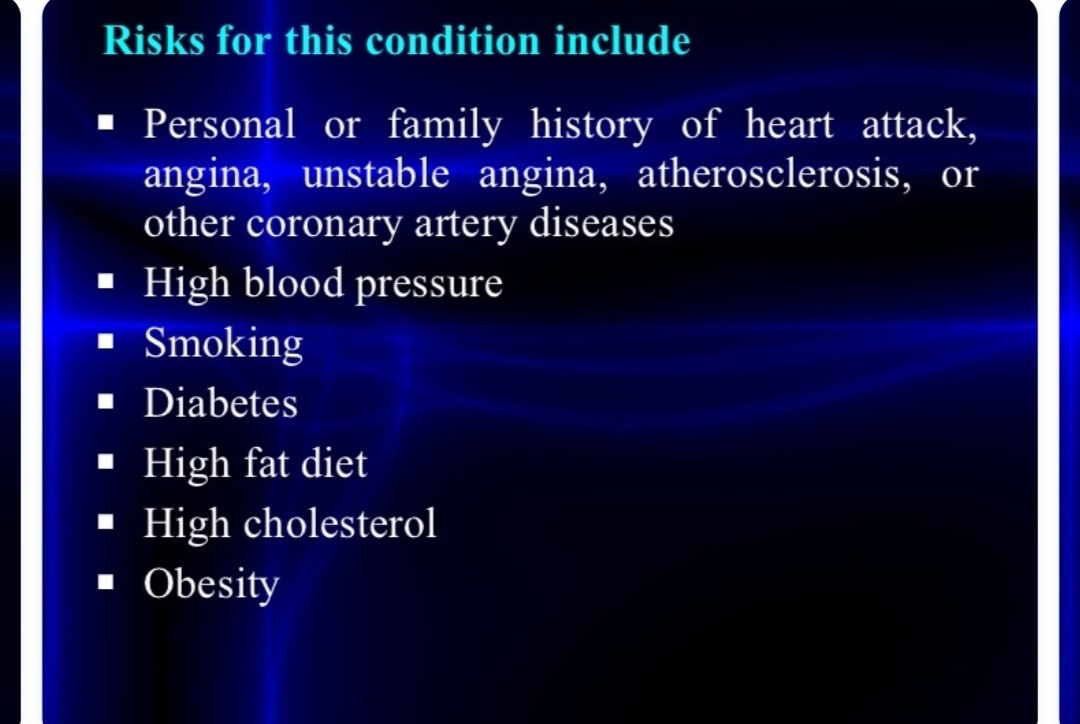 Classification:
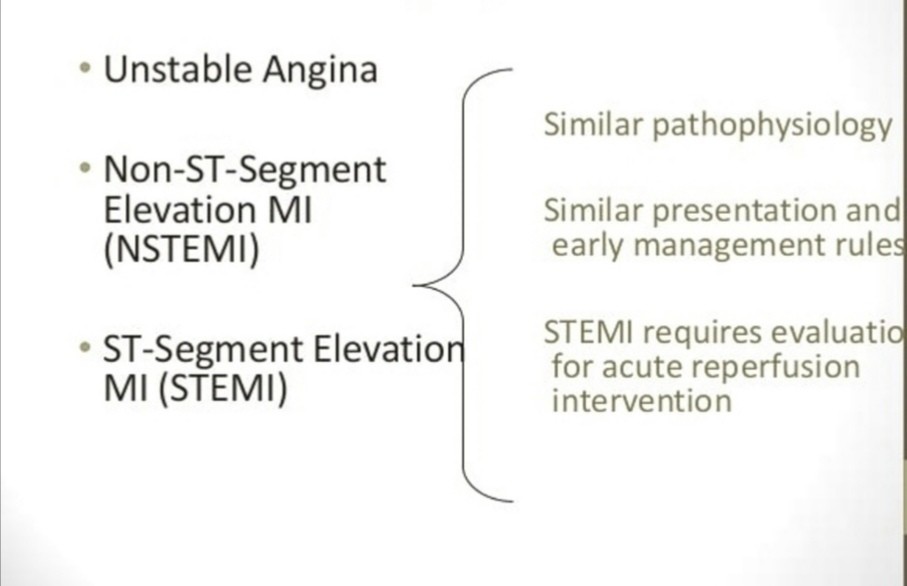 Continued:
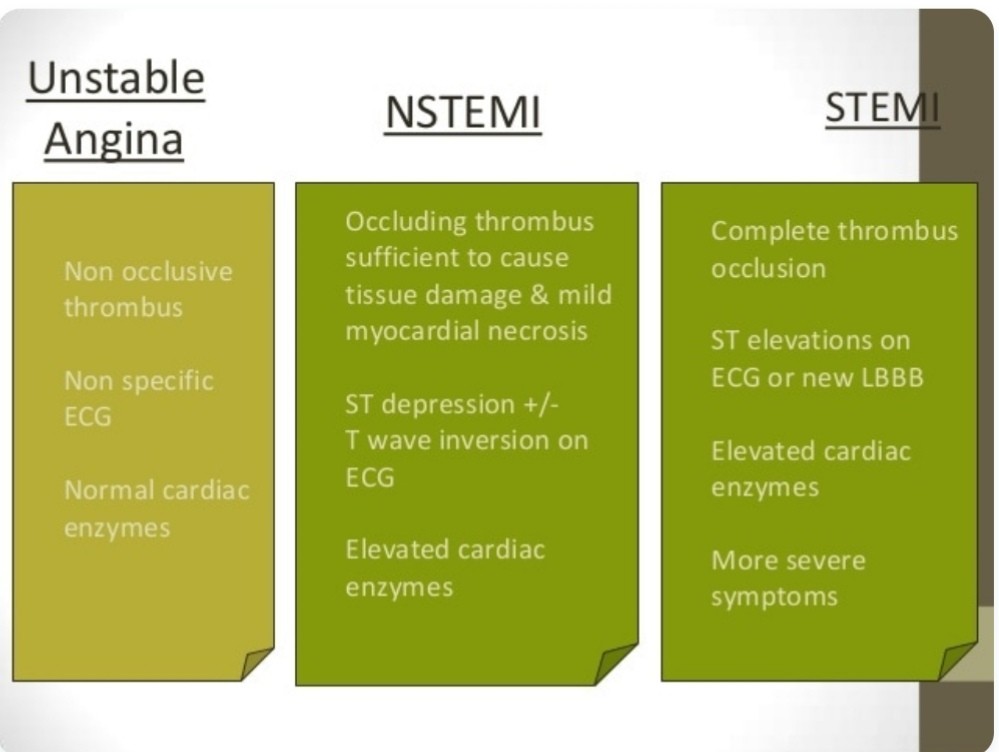 Signs:
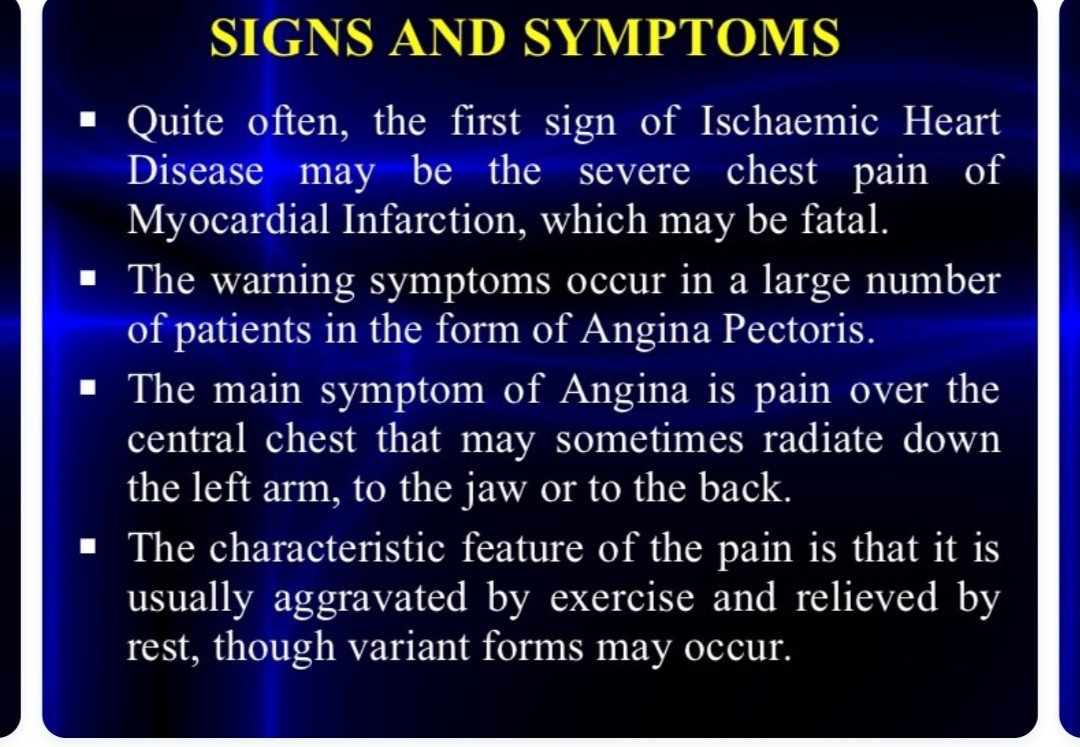 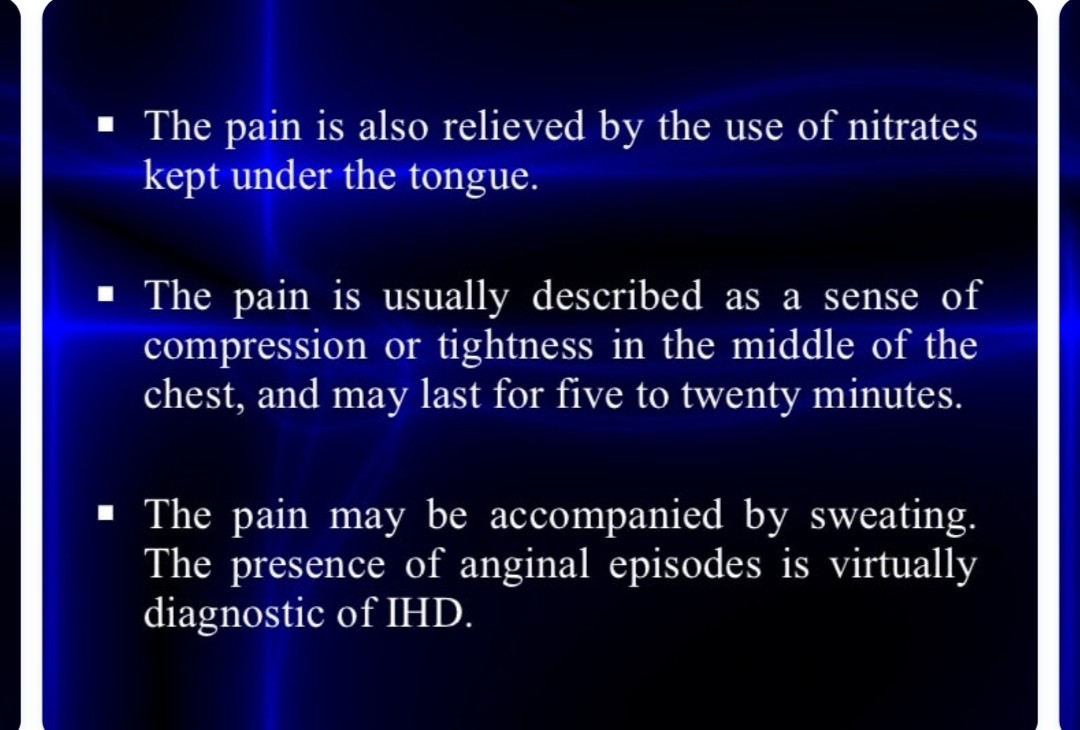 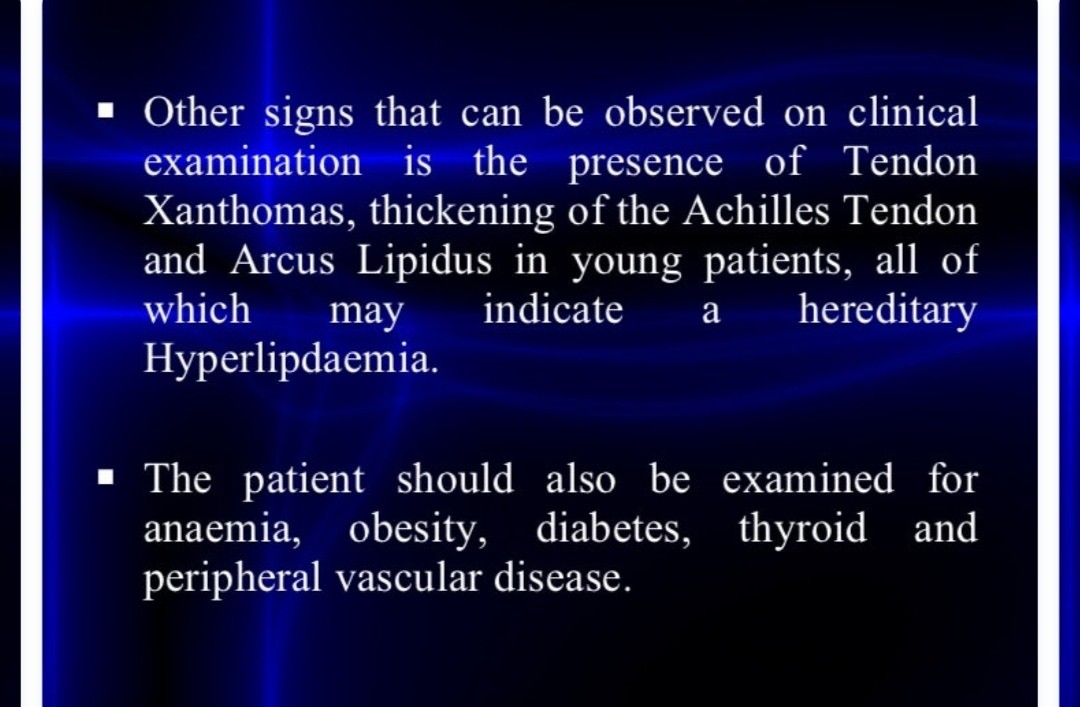 Symptoms:
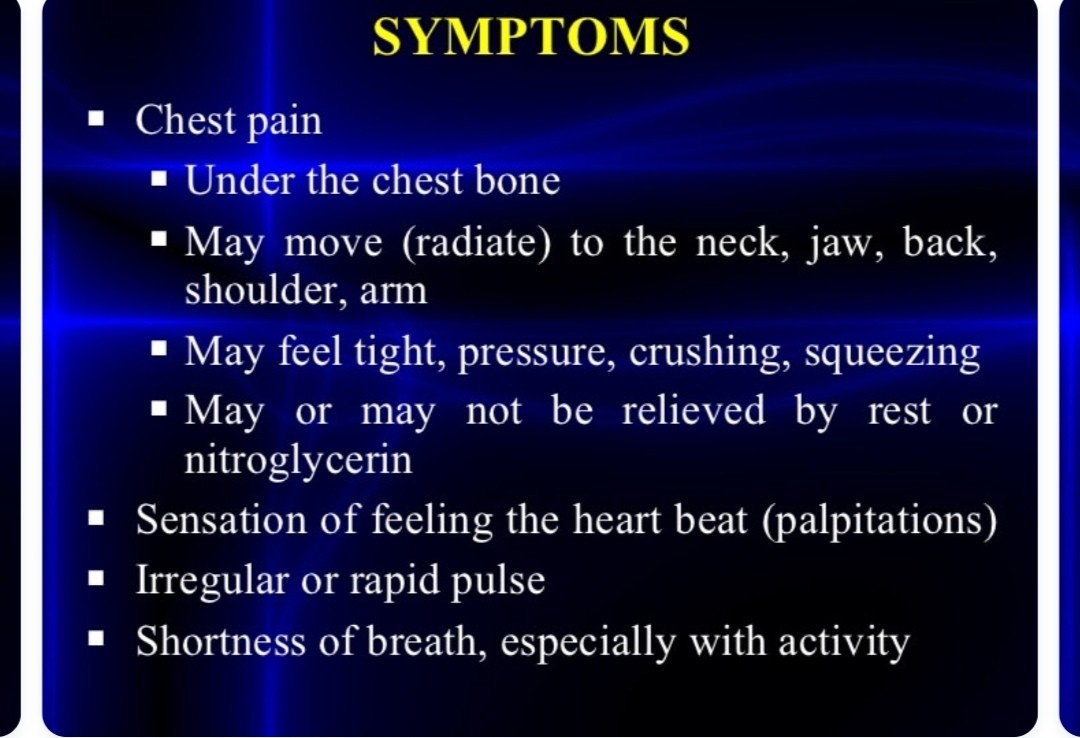 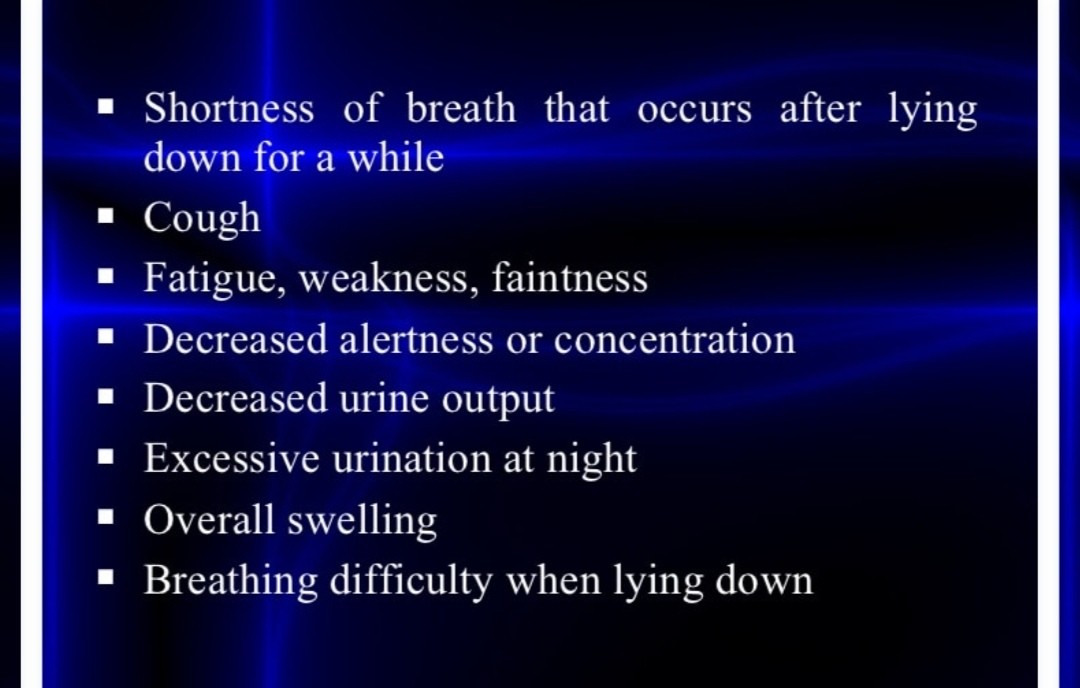 Investigation And Diagnosis:
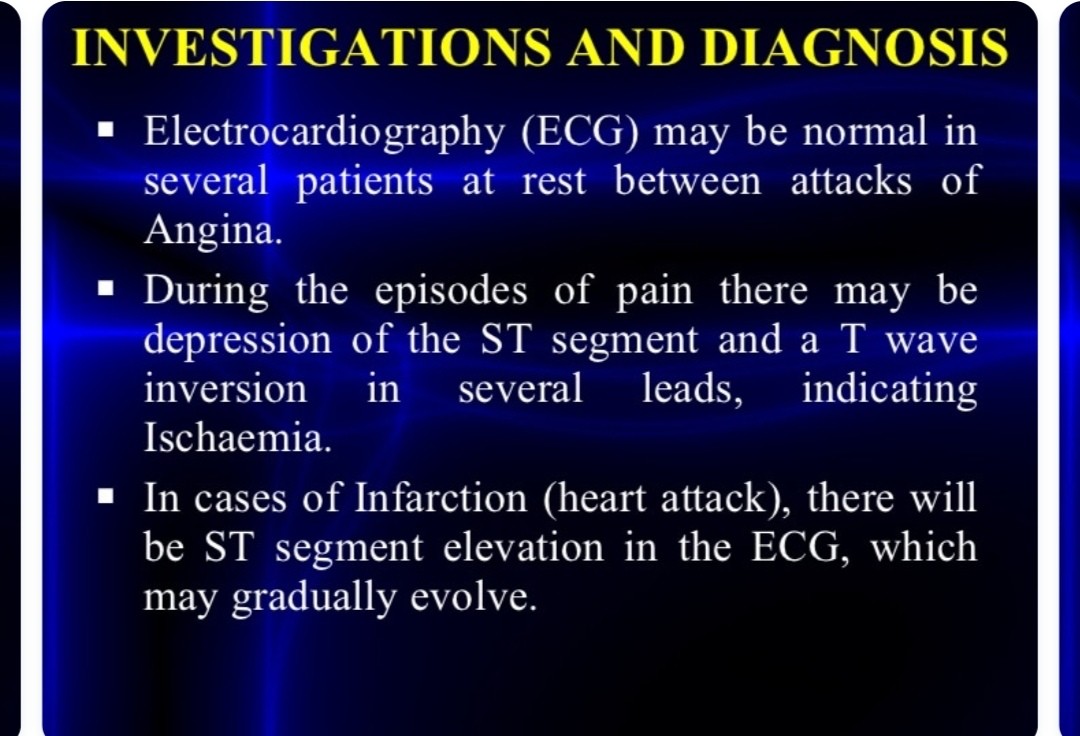 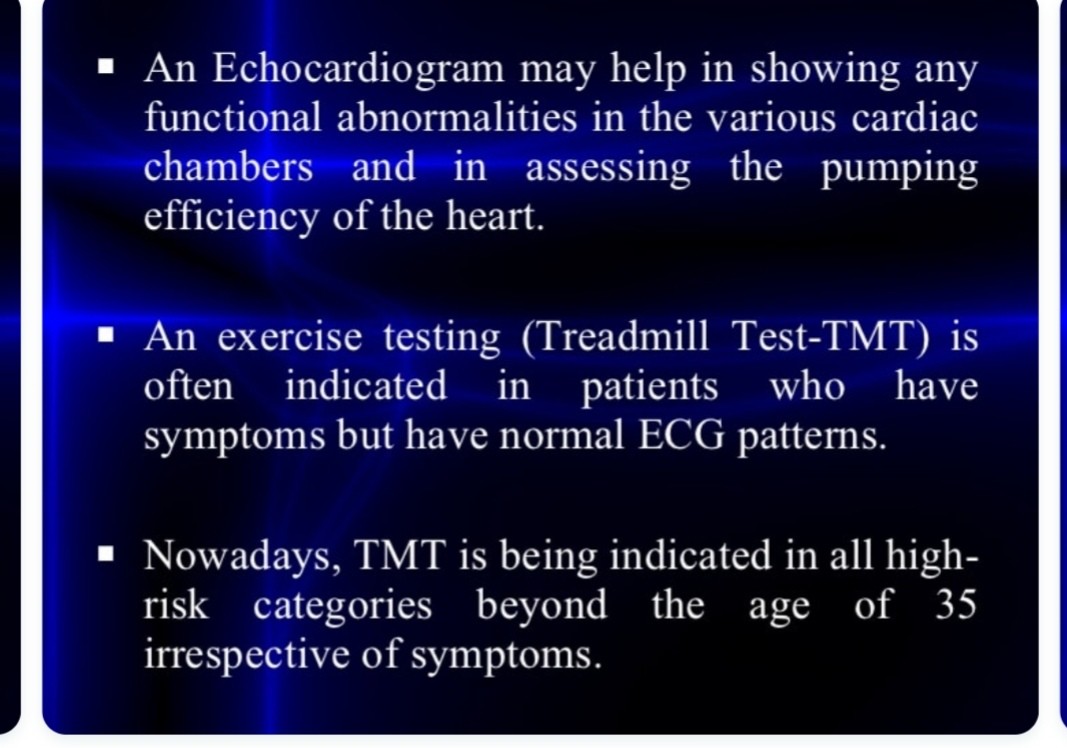 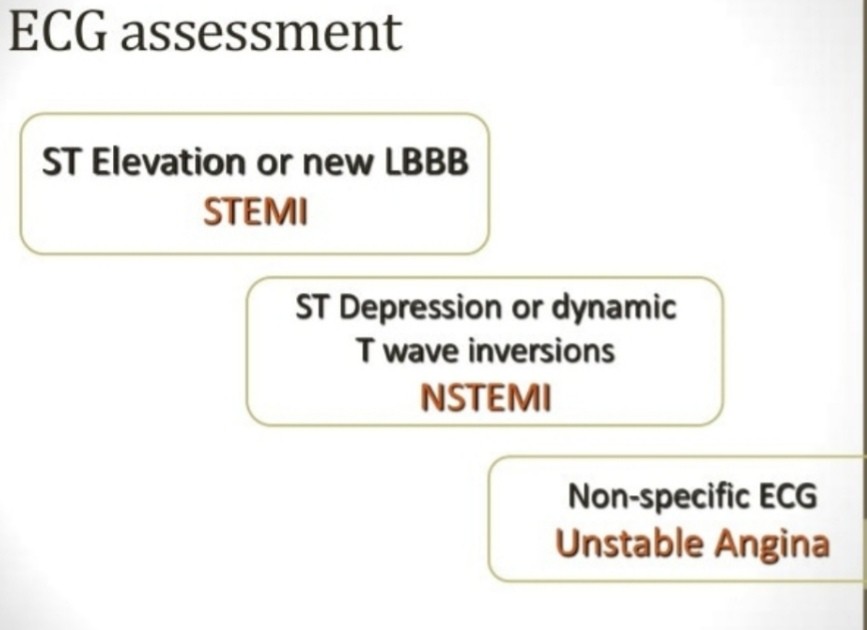 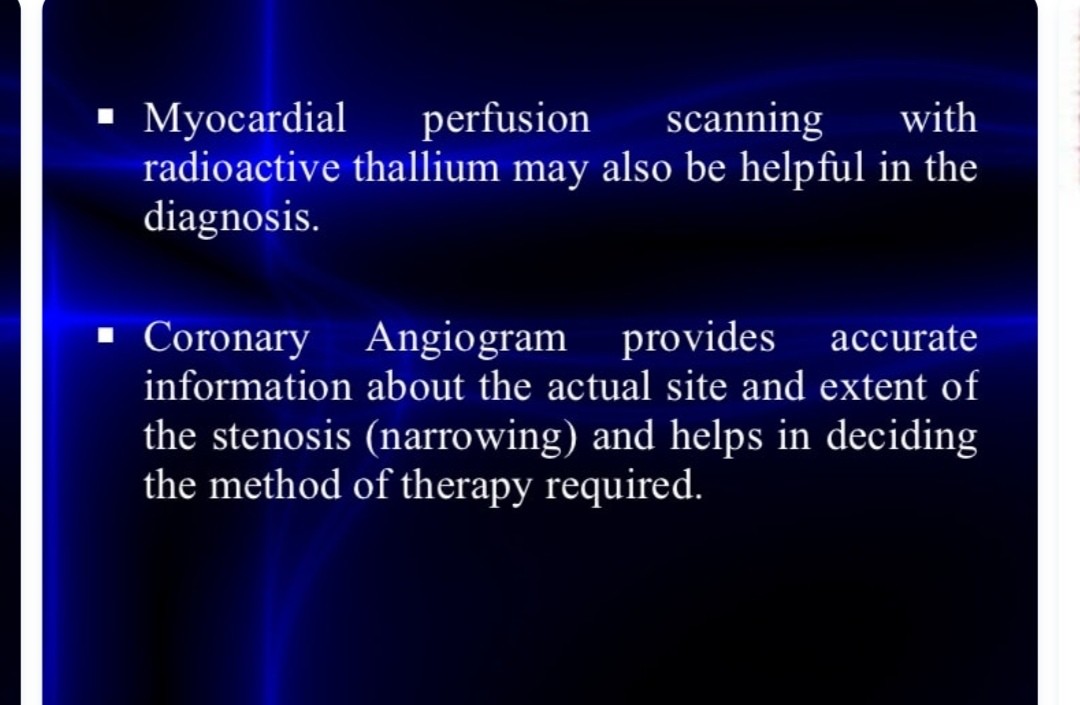 Tests:
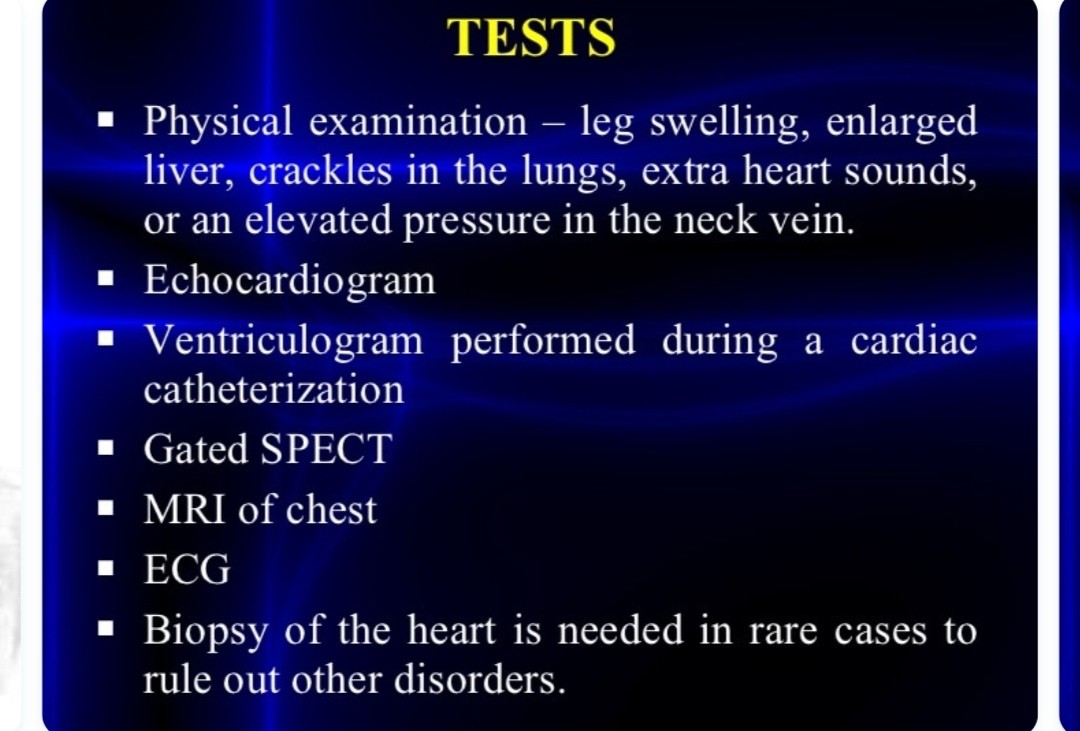 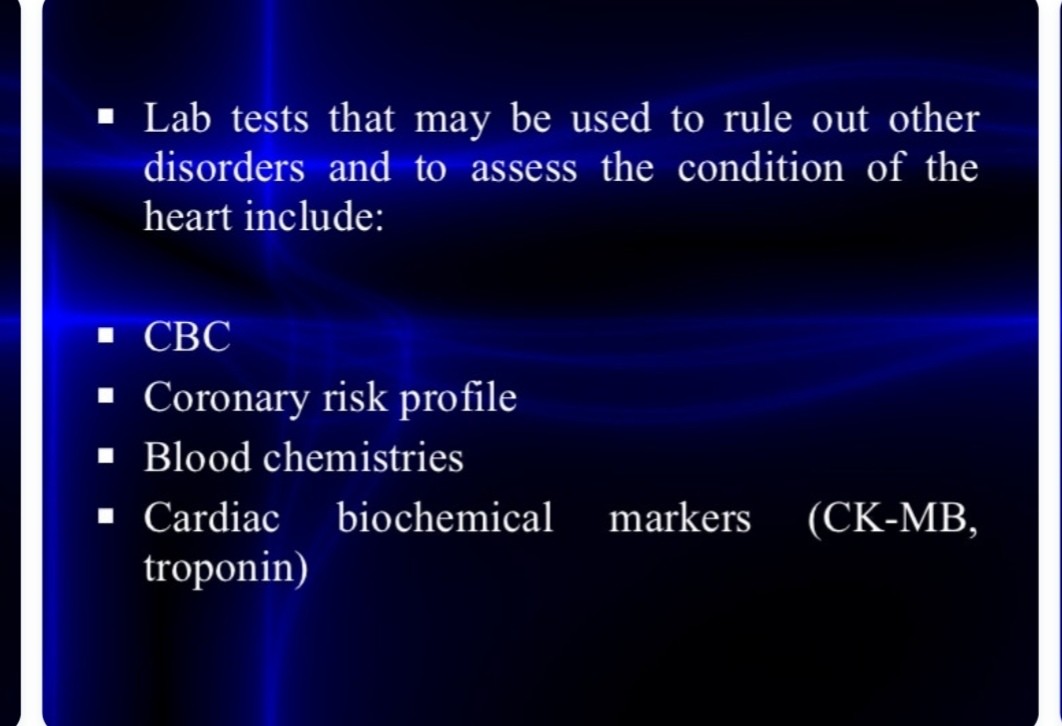 Treatment:
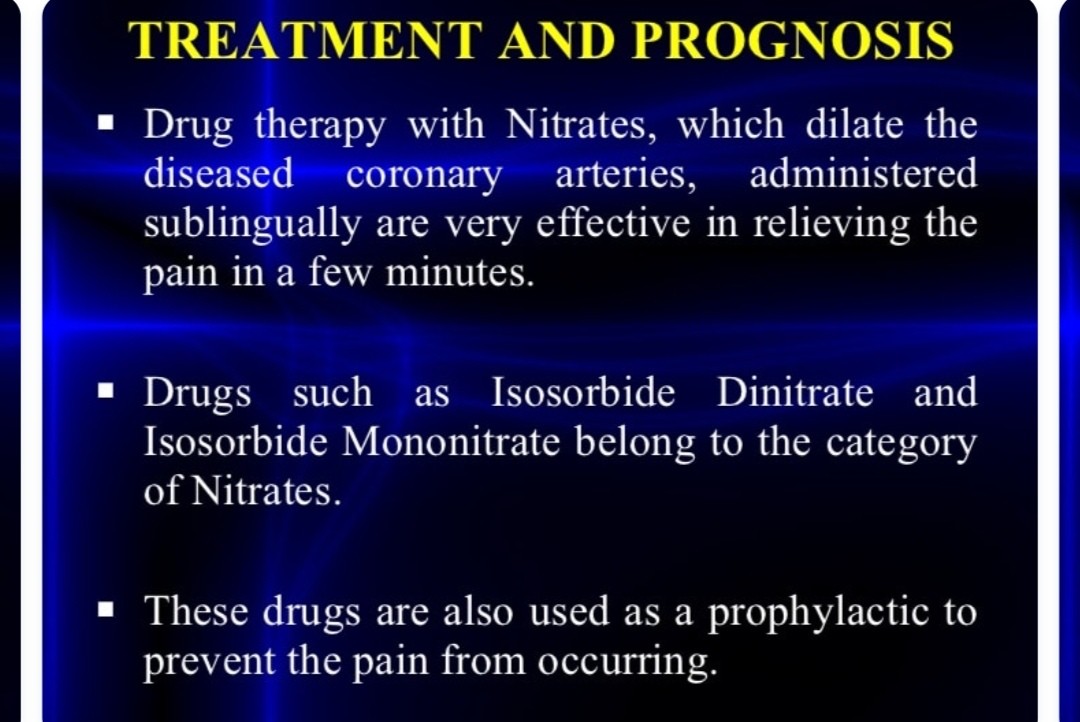 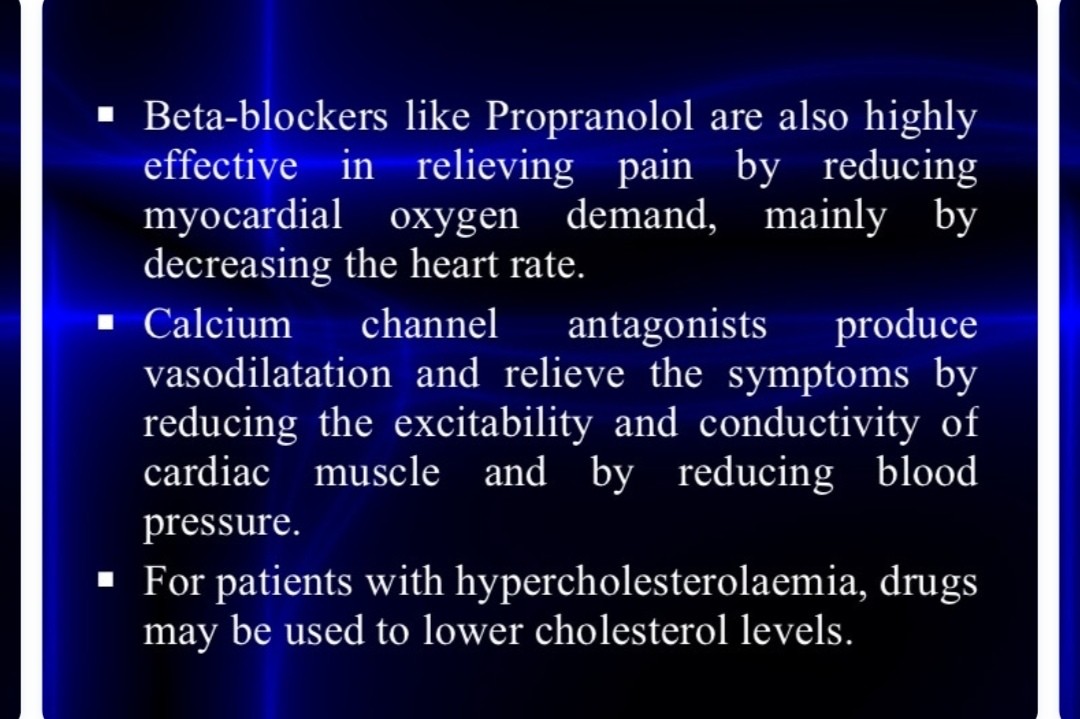 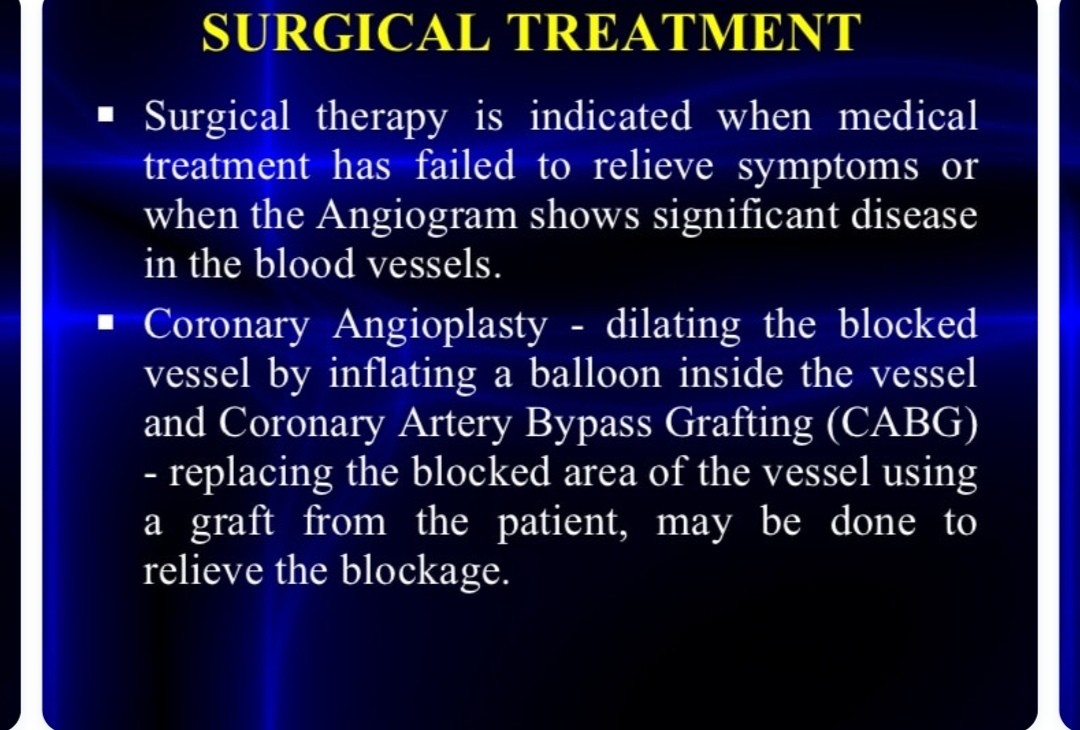 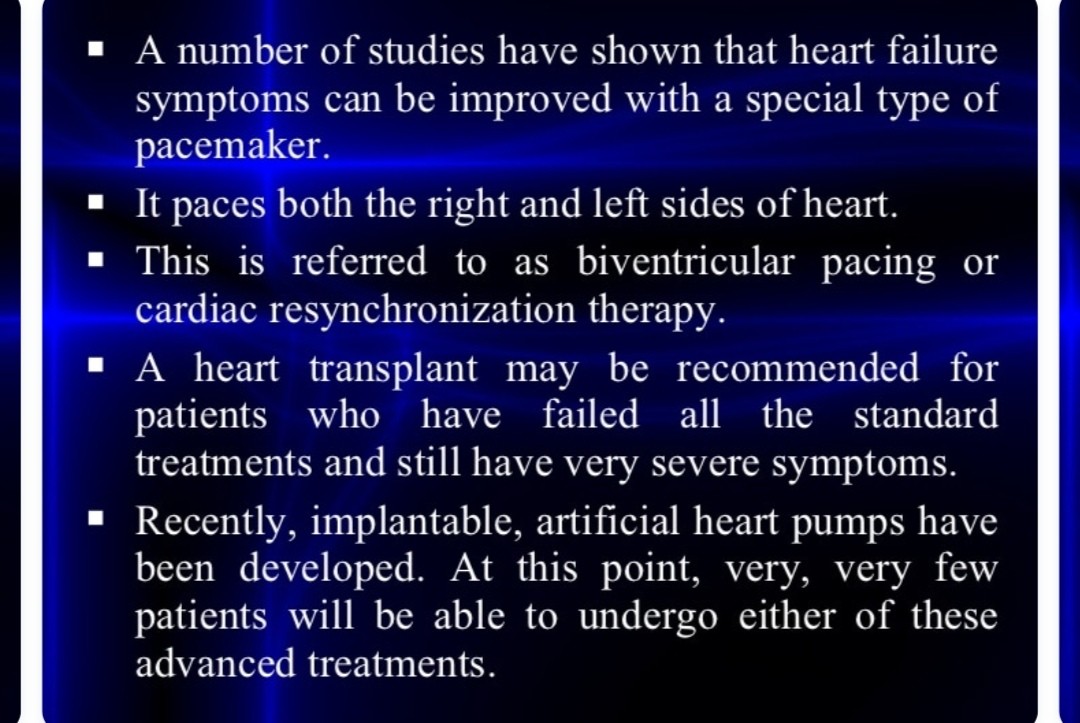 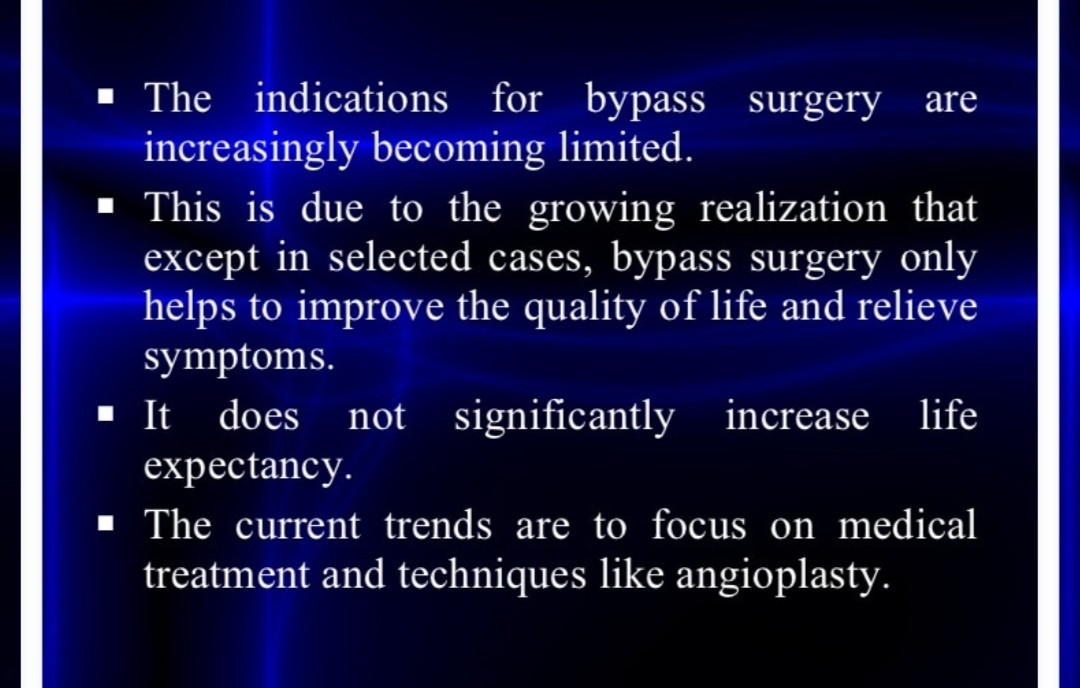 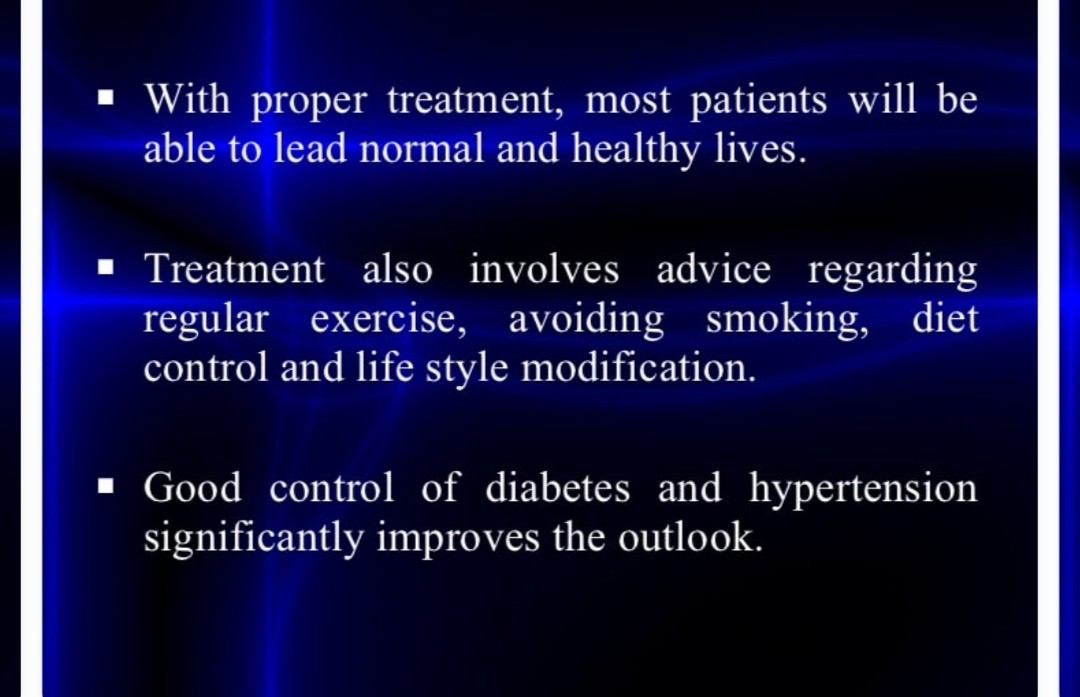 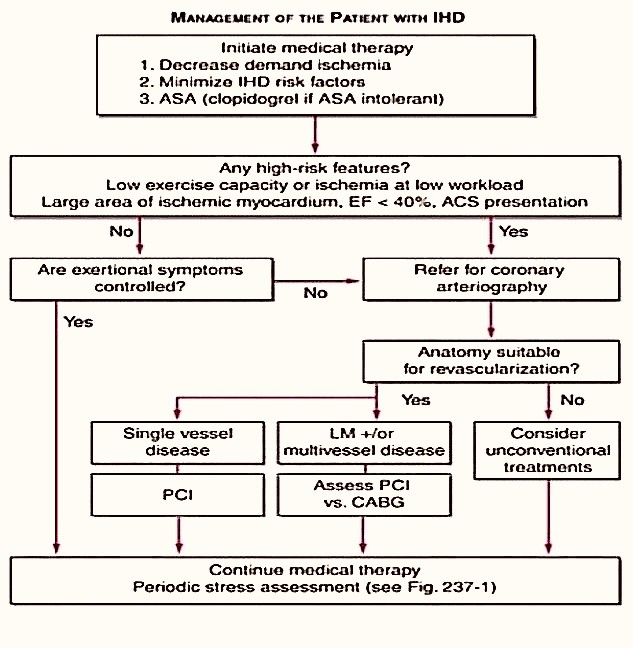 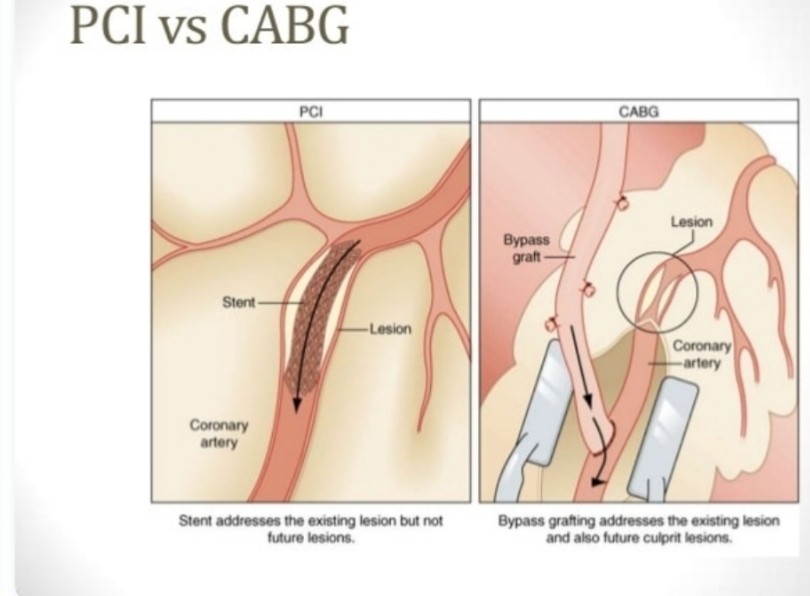 RESEARCH
https://www.sciencedirect.com/science/article/pii/S0001299820300088
ETHICS
Before doing any medical or surgical  treatment, informed consent must be taken 


Prognosis should be explained to patients 
     and attendants
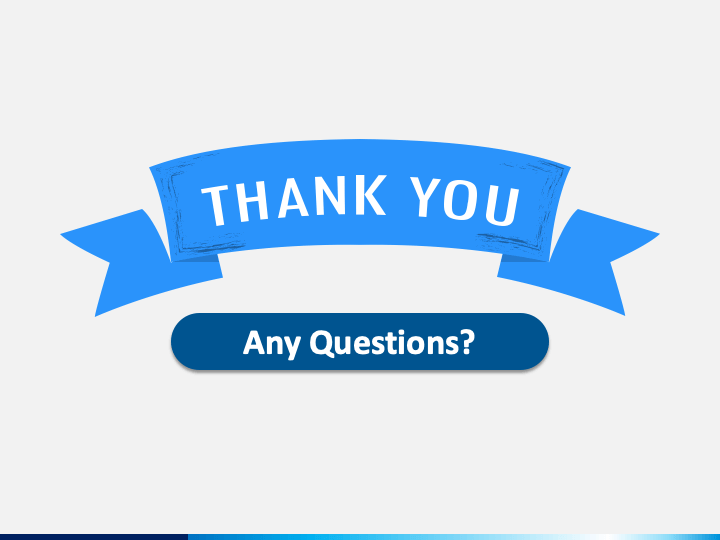